Learning using TF-families2015-02-17
All N-resp relevant Families Together includes:
G2-LIKE TRANSCRIPTION FACTOR FAMILY (12 genes)
AP2-EREBP TRANSCRIPTION FACTOR FAMILY (16 genes)
NLP TRANSCRIPTION FACTOR FAMILY (7 genes)
BASIC REGION LEUCINE ZIPPER (BZIP) TRANSCRIPTION FACTOR (10 genes)
TGA3-LIKE (3 genes)
AS2 - LATERAL ORGAN BOUNDARIES (4 genes)
MYB (4 genes)
Rav fam (1 gene)
All 161 TFs as Predictors
[Speaker Notes: This genes are about 100 in total
-- no Significant term found in Best Predicted Genes with 7 – 9 scores
The whole point is that, using all TFs as predictors and the entire universe, we don’t know get good percentage of correct prediction. Then what we want to see here is how we do using subests of TFs that work together as predictors of subsets of the entire universe. Further this subset of genes, we look at, are also families. Hence we are trying to figure it out which family predicts well which other family.
3 Kind of pvalue: 
1st column  - so by considering the predictions on the entire universe using these specific/given predictors, this is the probability of having a greater percentage of correct signs in a random set of genes just as big (12 for instance). 
2nd column – here considering the predictions on the entire universe using trend forecast, this is the probability of having a greater percentage of correct signs (using trend forecast) in a random set of genes just as big (12 for instance)
3rd column – here considering the predictions on the entire universe using inverse trend forecast , this is the probability of having a greater percentage of correct signs (using inverse trend forecast) in a random set of genes just as big (12 for instance)]
GO-Term Best predicted Genes(Scores 7-9) – 161 TFs as Predictors
No Significant term found in Best Predicted Genes (with 7 – 9 scores)
So, no particular pattern in which ones are well-predicted.
12 TFs of  G2 Family as Predictors
[Speaker Notes: This genes are about 100 in total]
GO-Term Best predicted Genes(Scores 7-9) – G2 as Predictors
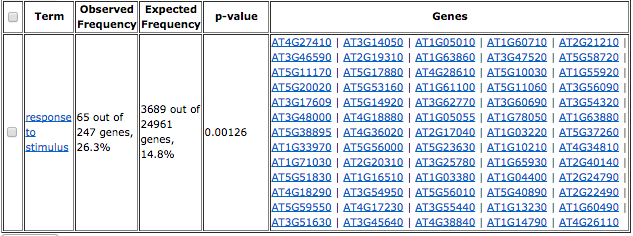 (Top 10 known motifs in the promoters of best predicted genes)
16  TFs of AP2 Family as Predictors
[Speaker Notes: --This genes are about 100 in total
-- no Significant term found in Best Predicted Genes with 7 – 9 scores]
GO-Term Best predicted Genes(Scores 7-9) – 16 TFs of AP2 as Predictors
No Significant term found in Best Predicted Genes (with 7 – 9 scores)
(Top 10 known motifs in the promoters of best predicted genes)
7 TFs of   NLP Family as Predictors
[Speaker Notes: This genes are about 100 in total]
GO-Term Best predicted Genes(Scores 7-9) – NLP as Predictors
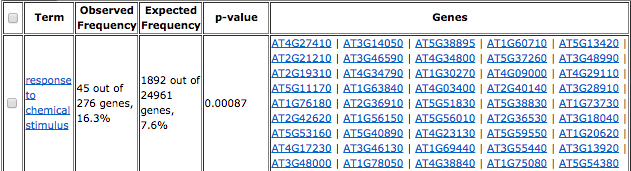 (Top 10 known motifs in the promoters of best predicted genes)
10 TFs of basic BZIP  Family as Predictors
[Speaker Notes: This genes are about 100 in total
-- no Significant term found in Best Predicted Genes with 7 – 9 scores]
GO-Term Best predicted Genes(Scores 7-9) – 10 TFs of Bzip as Predictors
No Significant term found in Best Predicted Genes (with 7 – 9 scores)
(Top 10 known motifs in the promoters of best predicted genes)
4 TFs of AS2  Family as Predictors
[Speaker Notes: This genes are about 100 in total]
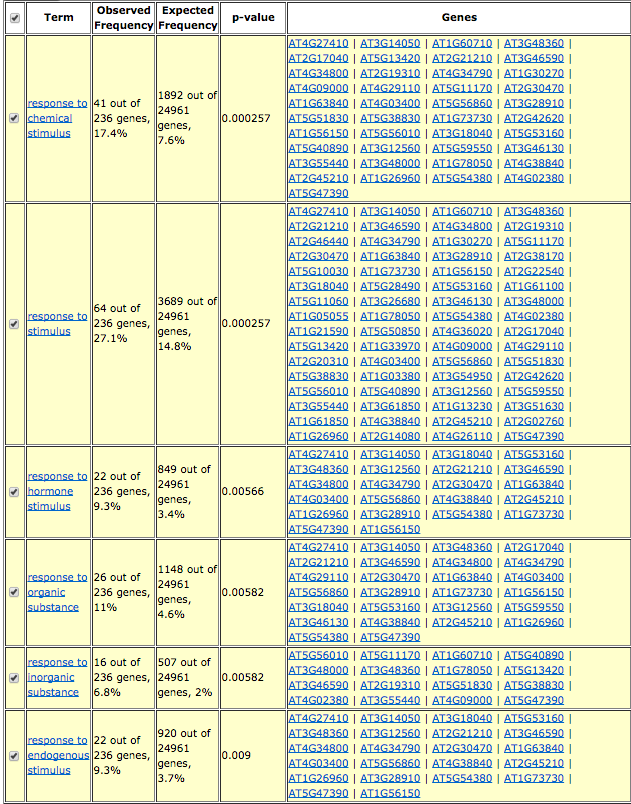 GO-Term Best predicted Genes(Scores 7-9) – AS2 as Predictors
(Top 10 known motifs in the promoters of best predicted genes)
4 TFs of MYB  Family as Predictors
[Speaker Notes: This genes are about 100 in total
-- no Significant term found in Best Predicted Genes with 7 – 9 scores]
GO-Term Best predicted Genes(Scores 7-9) – 4 TFs of MYB as Predictors
No Significant term found in Best Predicted Genes (with 7 – 9 scores)
(Top 10 known motifs in the promoters of best predicted genes)
All Important TFs Families as Predictors
[Speaker Notes: This genes are about 100 in total]
GO-Term Best predicted Genes(Scores 7-9) – All Important Fams as Predictors
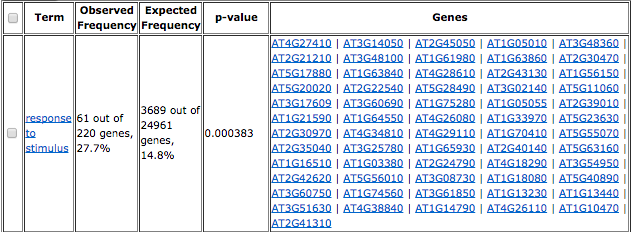 (Top 10 known motifs in the promoters of best predicted genes)
6 TFs of BHLH  Family as Predictors
[Speaker Notes: This genes are about 100 in total
-- no Significant term found in Best Predicted Genes with 7 – 9 scores]
GO-Term Best predicted Genes(Scores 7-9) – 6 TFs of BHLH as Predictors
No Significant term found in Best Predicted Genes (with 7 – 9 scores)
(Top 10 known motifs in the promoters of best predicted genes)
5 TFs of  C2C2-CO Family as Predictors
[Speaker Notes: This genes are about 100 in total
-- no Significant term found in Best Predicted Genes with 7 – 9 scores]
GO-Term Best predicted Genes(Scores 7-9) – 5 TFs of C2C2-CO as Predictors
No Significant term found in Best Predicted Genes (with 7 – 9 scores)
(Top 10 known motifs in the promoters of best predicted genes)
5 TFs of C2C2-DOF  Family as Predictors
[Speaker Notes: This genes are about 100 in total]
GO-Term Best predicted Genes(Scores 7-9) – C2C2-DOF as Predictors
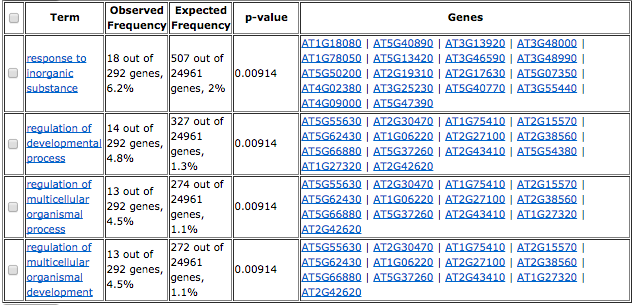 (Top 10 known motifs in the promoters of best predicted genes)
6 TFs of C2C2-GATA  Family as Predictors
[Speaker Notes: This genes are about 100 in total
-- no Significant term found in Best Predicted Genes with 7 – 9 scores]
GO-Term Best predicted Genes(Scores 7-9) – 6 TFs of C2C2-GATA as Predictors
No Significant term found in Best Predicted Genes (with 7 – 9 scores)
(Top 10 known motifs in the promoters of best predicted genes)
14 TFs of C2H2 Family as Predictors
[Speaker Notes: This genes are about 100 in total]
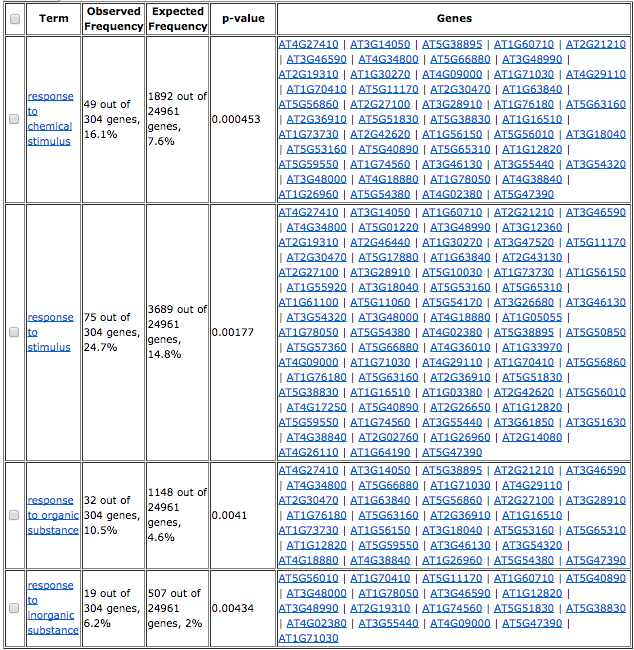 GO-Term Best predicted Genes(Scores 7-9) – C2H2 as Predictors
(Top 10 known motifs in the promoters of best predicted genes)
10 TFs of Homeobox  Family as Predictors
[Speaker Notes: This genes are about 100 in total
-- no Significant term found in Best Predicted Genes with 7 – 9 scores]
GO-Term Best predicted Genes(Scores 7-9) – 10 TFs of Homeobox as Predictors
No Significant term found in Best Predicted Genes (with 7 – 9 scores)
(Top 10 known motifs in the promoters of best predicted genes)
7 TFs of NAC  Family as Predictors
[Speaker Notes: This genes are about 100 in total]
GO-Term Best predicted Genes(Scores 7-9) – NAC as Predictors
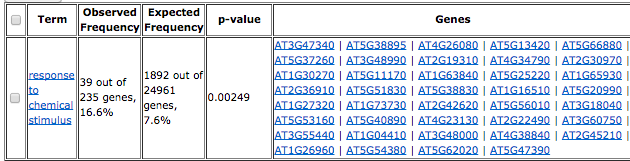 (Top 10 known motifs in the promoters of best predicted genes)
Motifs that are in common and from which family
Table showing Motif, families that predicted it.
Summary
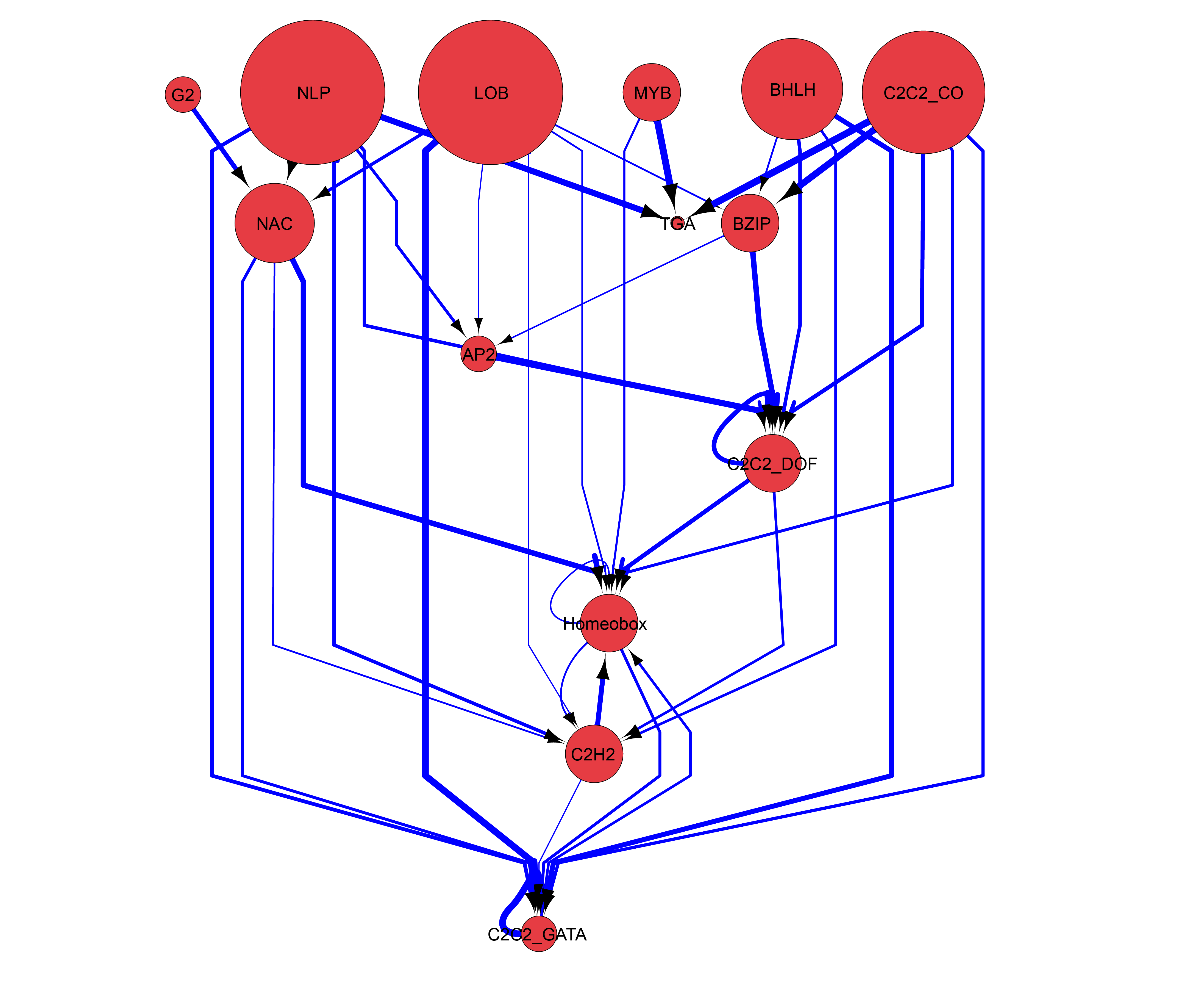 Conclusion
TrendForecasting is never better than families
All TFs as Predictors is never better than families